An alle, die Durst haben
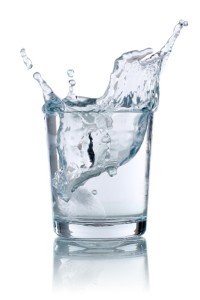 An alle, die Durst haben
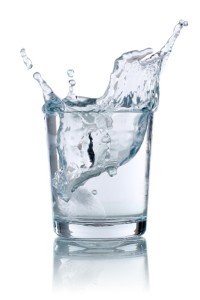 Durst: Die Sehnsucht nach dem Ewigen in unserer DNA (Prediger 3,11)
An alle, die Durst haben
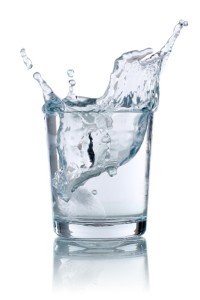 Durst: Die Sehnsucht nach dem Ewigen in unserer DNA (Prediger 3,11)
Nur Gott kann diesen Durst wirklich stillen
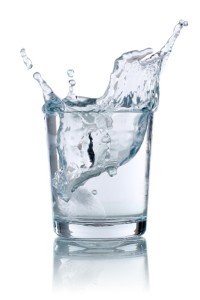 An alle, die Durst haben(Jesaja 55,1-7)
1 He, ihr Durstigen alle, kommt her zum Wasser! Kommt her, auch wenn ihr kein Geld habt! Kauft und esst! Ja, kommt, kauft ohne Geld, kauft Wein und Milch! Es kostet nichts. 2 Warum gebt ihr Geld aus für Brot, das gar keins ist, den Lohn eurer Mühe für das, was niemand satt machen kann? Hört doch auf mich, dann bekommt ihr das Beste, dann esst ihr euch an Köstlichkeiten satt! 3 Hört auf mich und kommt zu mir! Dann lebt eure Seele auf, und ich schließe einen ewigen Bund mit euch. Ich erfülle, was ich schon David versprach. 4 Ihn habe ich zum Zeugen für die Völker bestimmt, zum Herrscher und Gebieter vieler Nationen. 5 Pass auf, auch du rufst künftig manches Volk herbei, das du nicht kennst! Und mancher Stamm, der dich nicht kannte, wird schnell zu dir kommen, wenn er mich bei dir sieht, Jahwe, den heiligen Gott Israels, denn ich habe dich herrlich gemacht!“ 6 Sucht Jahwe, solange er sich finden lässt! Ruft ihn an, solange er euch nahe ist! 7 Der Gottlose verlasse seinen Weg, der Schurke seine schlimmen Gedanken! Er kehre um zu Jahwe, damit er sich seiner erbarmt, zu unserem Gott, denn er ist im Verzeihen groß!
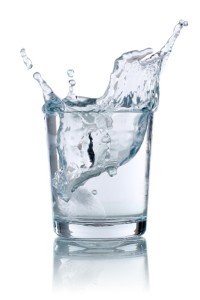 An alle, die Durst haben(Jesaja 55,1-7)
1 He, ihr Durstigen alle, kommt her zum Wasser! Kommt her, auch wenn ihr kein Geld habt! Kauft und esst! Ja, kommt, kauft ohne Geld, kauft Wein und Milch! Es kostet nichts.
Ein krasses Angebot: Kaufen ohne Geld
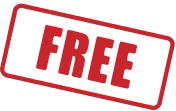 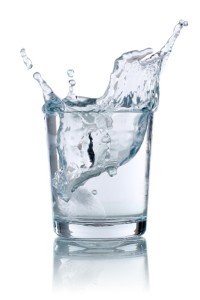 An alle, die Durst haben(Jesaja 55,1-7)
1 He, ihr Durstigen alle, kommt her zum Wasser! Kommt her, auch wenn ihr kein Geld habt! Kauft und esst! Ja, kommt, kauft ohne Geld, kauft Wein und Milch! Es kostet nichts.
Ein krasses Angebot: Kaufen ohne Geld
Der Käufer macht den Gewinn
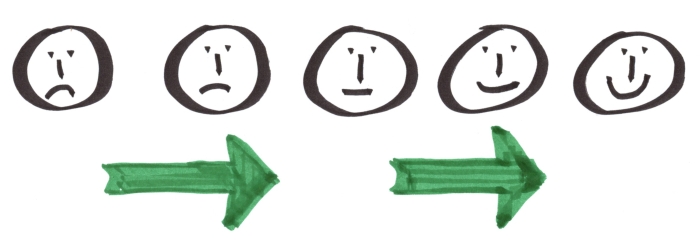 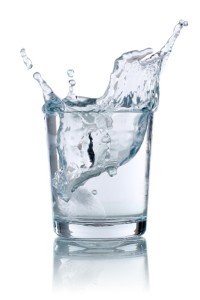 An alle, die Durst haben(Jesaja 55,1-7)
1 He, ihr Durstigen alle, kommt her zum Wasser! Kommt her, auch wenn ihr kein Geld habt! Kauft und esst! Ja, kommt, kauft ohne Geld, kauft Wein und Milch! Es kostet nichts.
Ein krasses Angebot: Kaufen ohne Geld
Der Käufer macht den Gewinn – denn:
Gott will, dass wir gut versorgt sind!
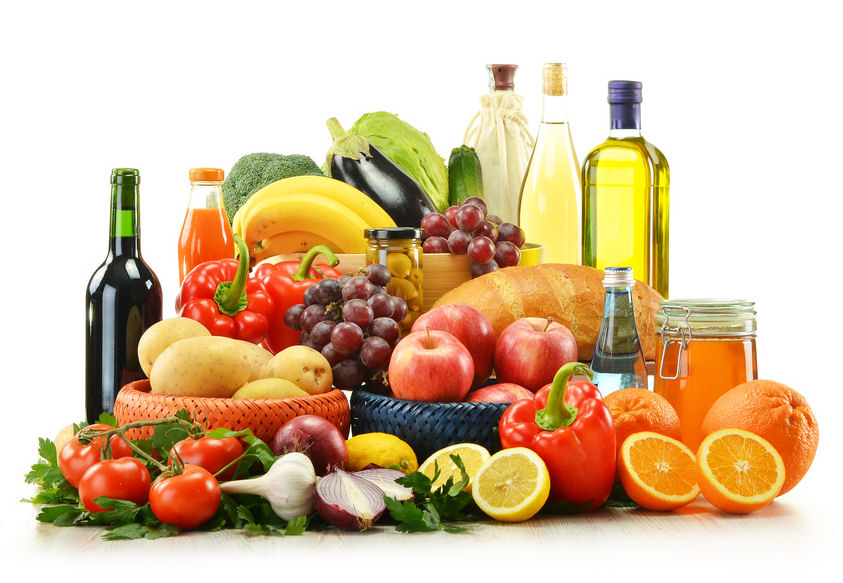 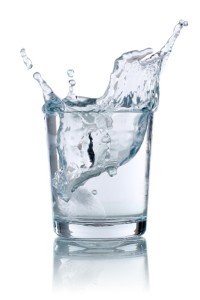 An alle, die Durst haben(Jesaja 55,1-7)
1 He, ihr Durstigen alle, kommt her zum Wasser! Kommt her, auch wenn ihr kein Geld habt! Kauft und esst! Ja, kommt, kauft ohne Geld, kauft Wein und Milch! Es kostet nichts.
Ein krasses Angebot: Kaufen ohne Geld
Der Käufer macht den Gewinn – denn:
Gott will, dass wir gut versorgt sind!
Ich kann mit leeren Händen zu Gott kommen
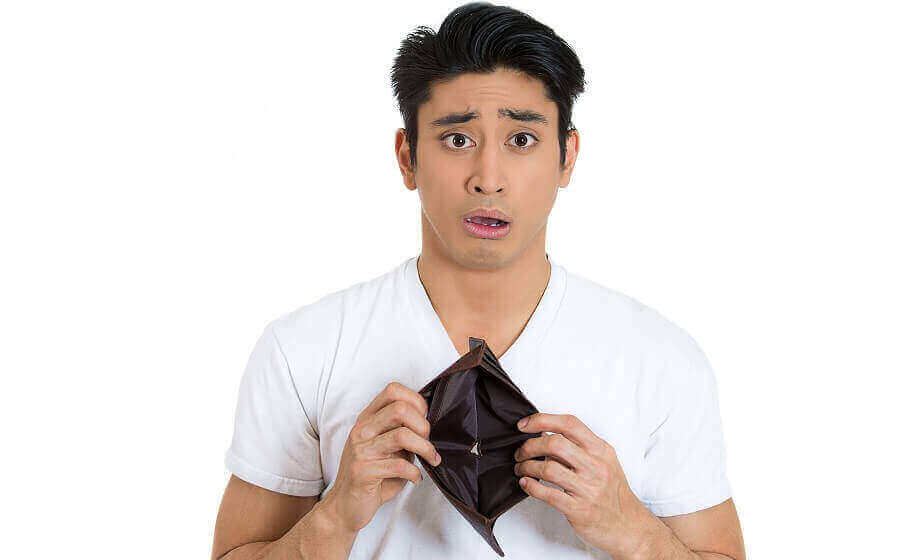 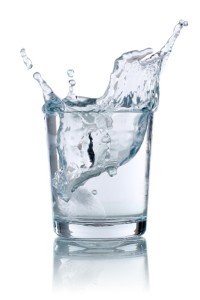 An alle, die Durst haben(Jesaja 55,1-7)
2 Warum gebt ihr Geld aus für Brot, das gar keines ist, den Lohn eurer Mühe für das, was niemand satt machen kann? Hört doch auf mich, dann bekommt ihr das Beste, dann esst ihr euch an Köstlichkeiten satt!
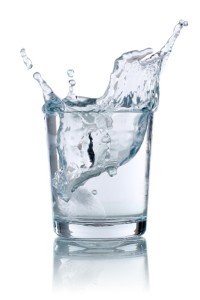 An alle, die Durst haben(Jesaja 55,1-7)
2 Warum gebt ihr Geld aus für Brot, das gar keines ist, den Lohn eurer Mühe für das, was niemand satt machen kann? Hört doch auf mich, dann bekommt ihr das Beste, dann esst ihr euch an Köstlichkeiten satt!
„Brot, das gar keines ist“:Ersatz-Satt-Macher ohne Nährwert…
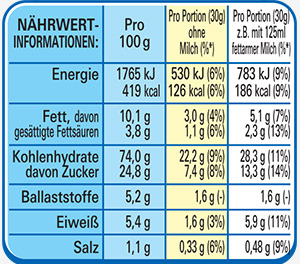 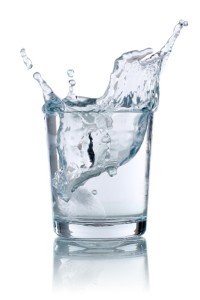 An alle, die Durst haben(Jesaja 55,1-7)
2 Warum gebt ihr Geld aus für Brot, das gar keines ist, den Lohn eurer Mühe für das, was niemand satt machen kann? Hört doch auf mich, dann bekommt ihr das Beste, dann esst ihr euch an Köstlichkeiten satt!
„Brot, das gar keines ist“:Ersatz-Satt-Macher ohne Nährwert…
… haben immer einen Wirkungsverlust
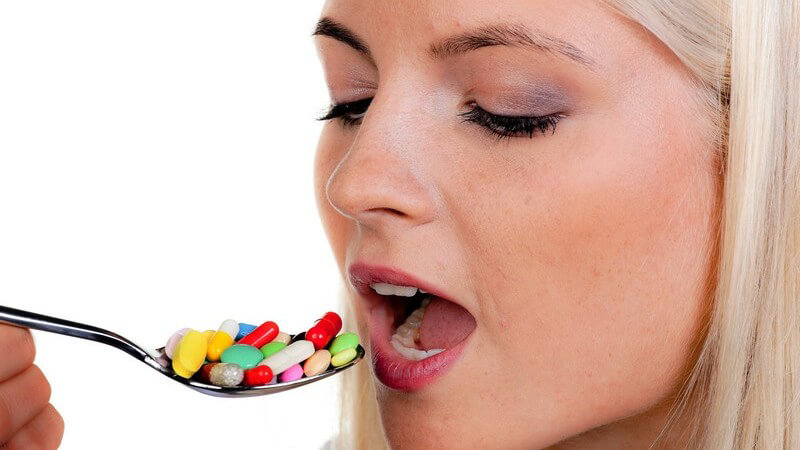 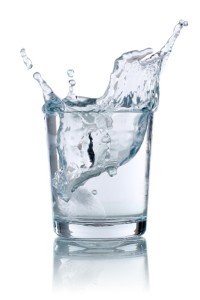 An alle, die Durst haben(Jesaja 55,1-7)
2 Warum gebt ihr Geld aus für Brot, das gar keines ist, den Lohn eurer Mühe für das, was niemand satt machen kann? Hört doch auf mich, dann bekommt ihr das Beste, dann esst ihr euch an Köstlichkeiten satt!
„Brot, das gar keines ist“:Ersatz-Satt-Macher ohne Nährwert…
… haben immer einen Wirkungsverlust
Gottes Alternative: „Köstlichkeiten“ zum Satt-Essen!
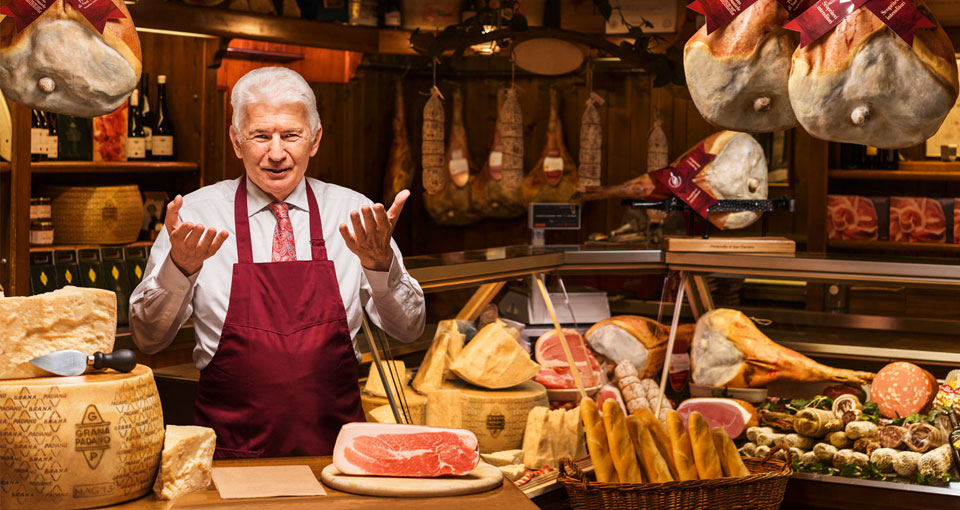 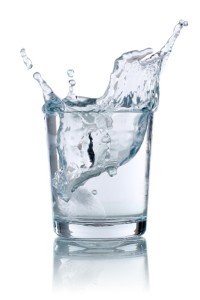 An alle, die Durst haben(Jesaja 55,1-7)
3 Hört auf mich und kommt zu mir! Dann lebt eure Seele auf, und ich schließe einen ewigen Bund mit euch. Ich erfülle, was ich schon David versprach.
 
Dann lebt eure Seele auf…
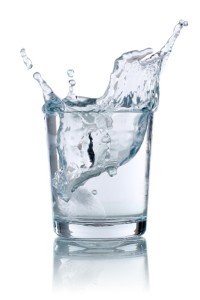 An alle, die Durst haben(Jesaja 55,1-7)
3 Hört auf mich und kommt zu mir! Dann lebt eure Seele auf, und ich schließe einen ewigen Bund mit euch. Ich erfülle, was ich schon David versprach.
 
Dann lebt eure Seele auf…
    1. Um was es Gott zuallererst geht:         Dass deine Seele auflebt
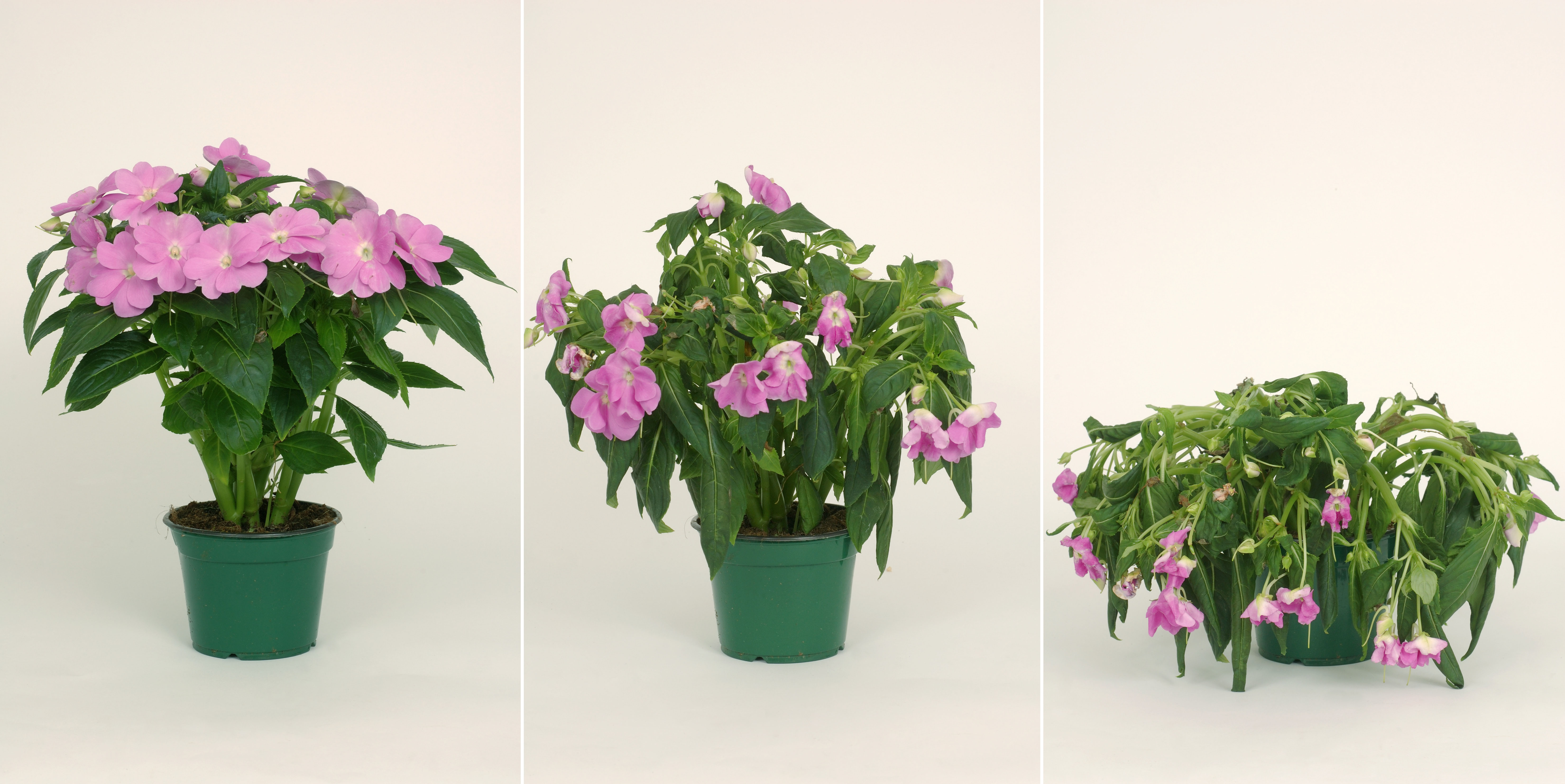 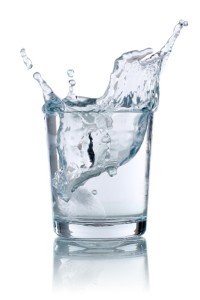 An alle, die Durst haben(Jesaja 55,1-7)
3 Hört auf mich und kommt zu mir! Dann lebt eure Seele auf, und ich schließe einen ewigen Bund mit euch. Ich erfülle, was ich schon David versprach.
 
Dann lebt eure Seele auf…
    1. Um was es Gott zuallererst geht:         Dass deine Seele auflebt
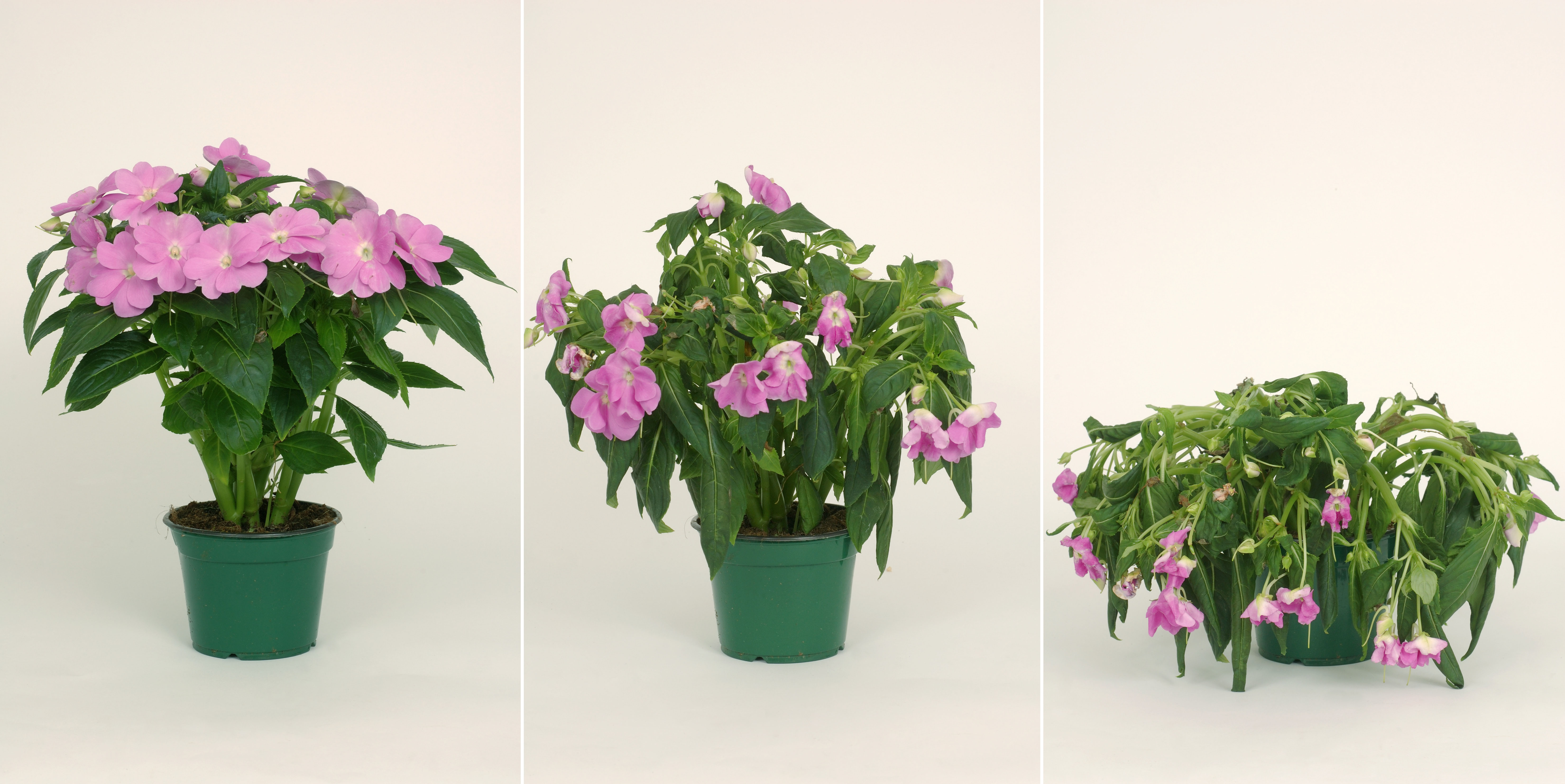 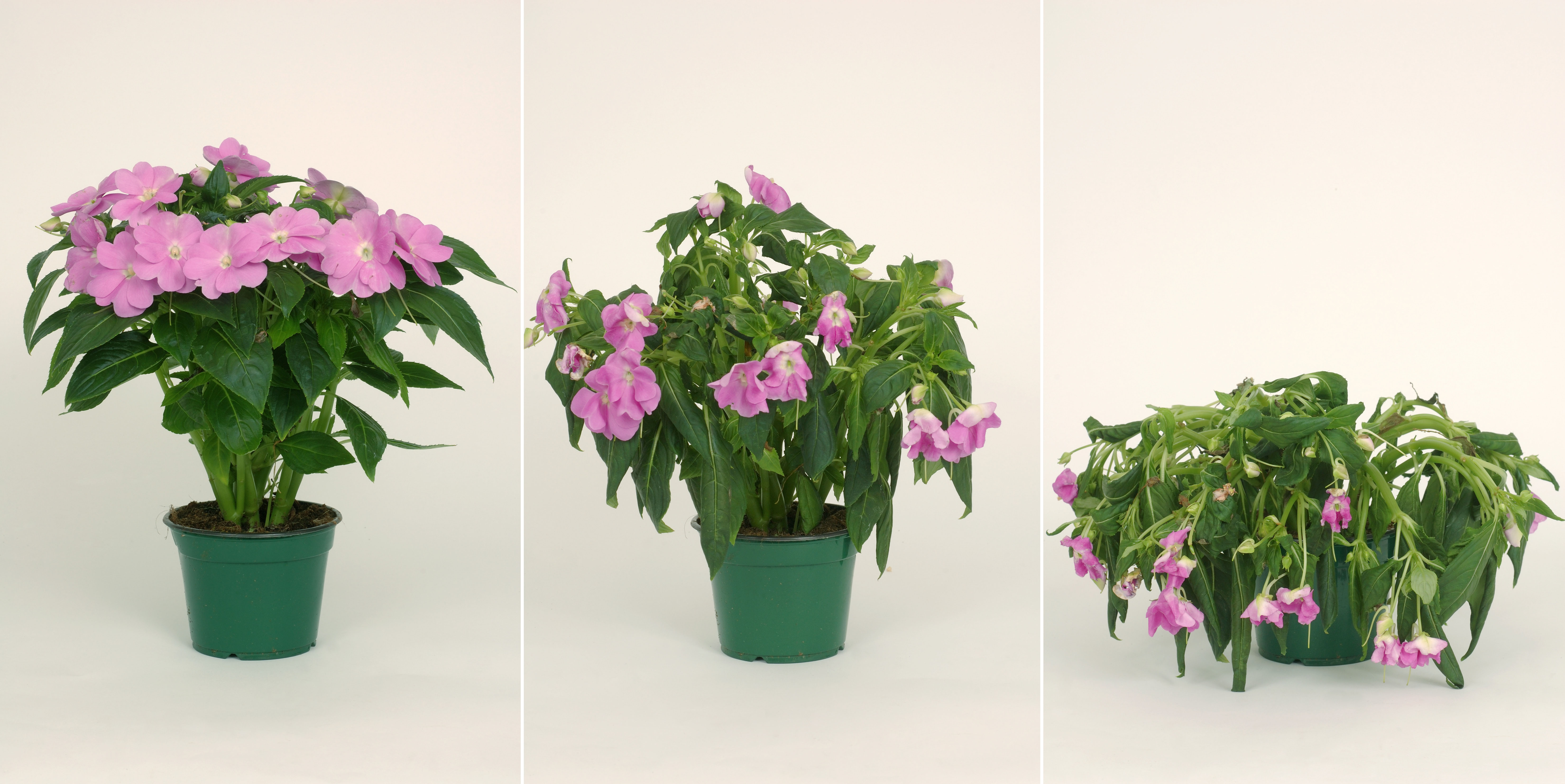 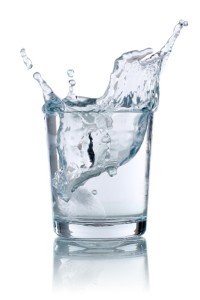 An alle, die Durst haben(Jesaja 55,1-7)
3 Hört auf mich und kommt zu mir! Dann lebt eure Seele auf, und ich schließe einen ewigen Bund mit euch. Ich erfülle, was ich schon David versprach.
 
Dann lebt eure Seele auf…
    1. Um was es Gott zuallererst geht:         Dass deine Seele auflebt
    2. Die Voraussetzung dafür:
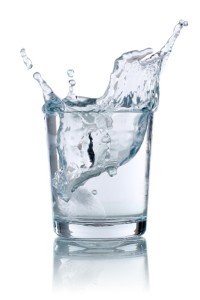 An alle, die Durst haben(Jesaja 55,1-7)
3 Hört auf mich und kommt zu mir! Dann lebt eure Seele auf, und ich schließe einen ewigen Bund mit euch. Ich erfülle, was ich schon David versprach.
 
Dann lebt eure Seele auf…
    1. Um was es Gott zuallererst geht:         Dass deine Seele auflebt
    2. Die Voraussetzung dafür:         Hören
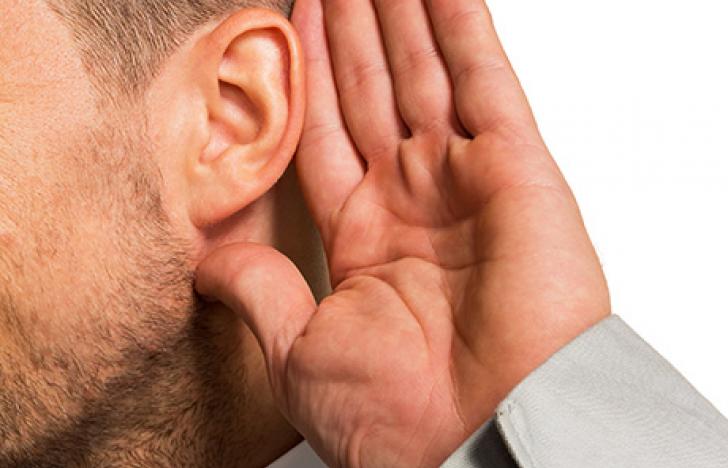 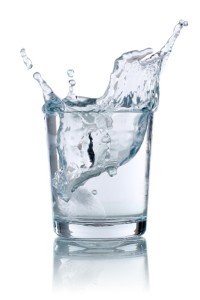 An alle, die Durst haben(Jesaja 55,1-7)
3 Hört auf mich und kommt zu mir! Dann lebt eure Seele auf, und ich schließe einen ewigen Bund mit euch. Ich erfülle, was ich schon David versprach.
 
Dann lebt eure Seele auf…
    1. Um was es Gott zuallererst geht:         Dass deine Seele auflebt
    2. Die Voraussetzung dafür:         Hören und Kommen!
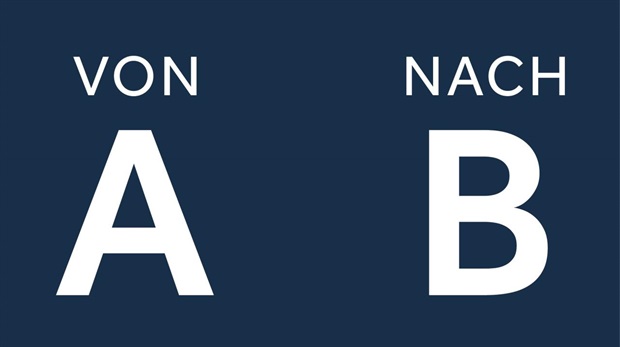 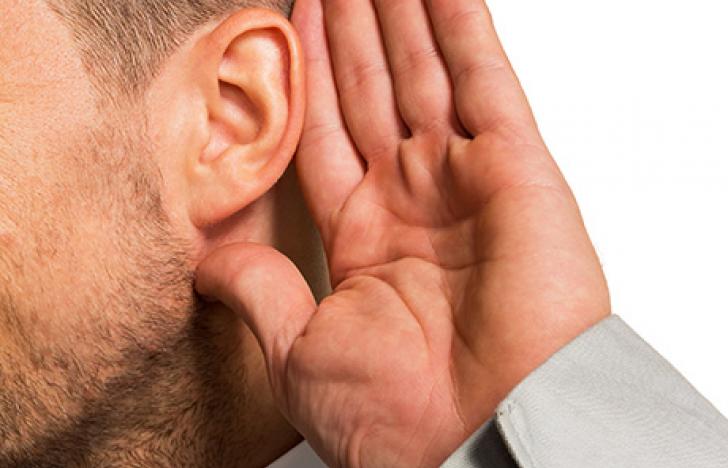 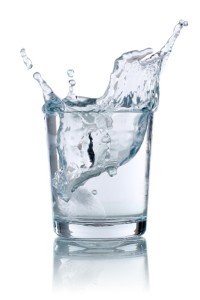 An alle, die Durst haben(Jesaja 55,1-7)
3 Hört auf mich und kommt zu mir! Dann lebt eure Seele auf, und ich schließe einen ewigen Bund mit euch. Ich erfülle, was ich schon David versprach.
 
Dann lebt eure Seele auf…
    1. Um was es Gott zuallererst geht:         Dass deine Seele auflebt
    2. Die Voraussetzung dafür:         Hören und Kommen!          -> Deine Entscheidung
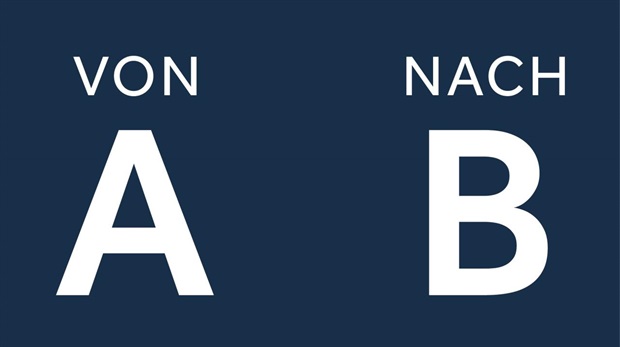 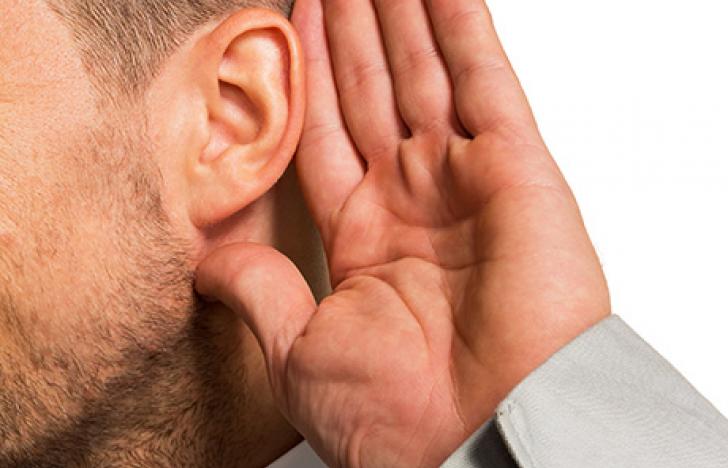 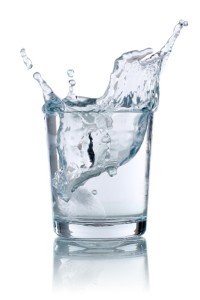 An alle, die Durst haben(Jesaja 55,1-7)
3 …und ich schließe einen ewigen Bund mit euch. Ich erfülle, was ich schon David versprach. 4 Ihn habe ich zum Zeugen für die Völker bestimmt, zum Herrscher und Gebieter vieler Nationen. 5 Pass auf, auch du rufst künftig manches Volk herbei, das du nicht kennst! Und mancher Stamm, der dich nicht kannte, wird schnell zu dir kommen, wenn er mich bei dir sieht, Jahwe, den heiligen Gott Israels, denn ich habe dich herrlich gemacht!
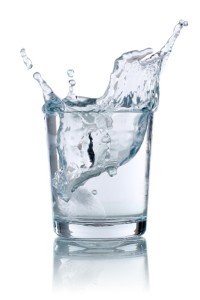 An alle, die Durst haben(Jesaja 55,1-7)
3 …und ich schließe einen ewigen Bund mit euch. Ich erfülle, was ich schon David versprach. 4 Ihn habe ich zum Zeugen für die Völker bestimmt, zum Herrscher und Gebieter vieler Nationen. 5 Pass auf, auch du rufst künftig manches Volk herbei, das du nicht kennst! Und mancher Stamm, der dich nicht kannte, wird schnell zu dir kommen, wenn er mich bei dir sieht, Jahwe, den heiligen Gott Israels, denn ich habe dich herrlich gemacht!
 
Gott ist treu – und damit ganz anders als wir
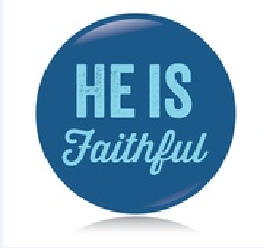 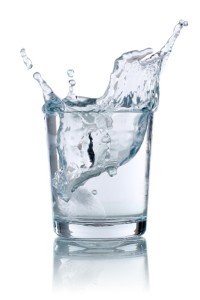 An alle, die Durst haben(Jesaja 55,1-7)
3 …und ich schließe einen ewigen Bund mit euch. Ich erfülle, was ich schon David versprach. 4 Ihn habe ich zum Zeugen für die Völker bestimmt, zum Herrscher und Gebieter vieler Nationen. 5 Pass auf, auch du rufst künftig manches Volk herbei, das du nicht kennst! Und mancher Stamm, der dich nicht kannte, wird schnell zu dir kommen, wenn er mich bei dir sieht, Jahwe, den heiligen Gott Israels, denn ich habe dich herrlich gemacht!
 
Gott ist treu – und damit ganz anders als wir
Gottes Herrlichkeit offenbart sich: in uns
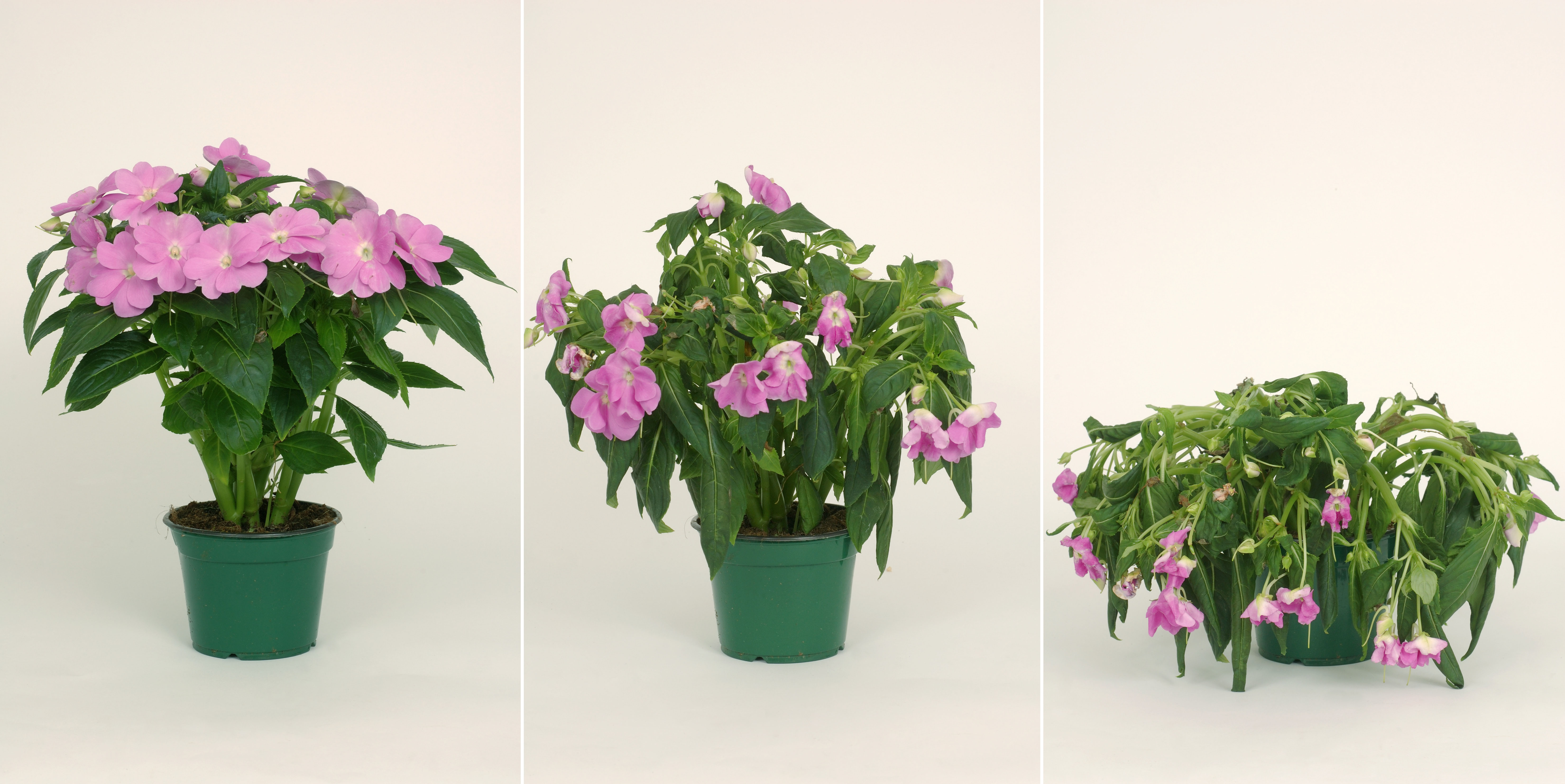 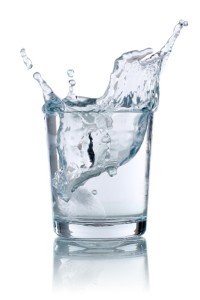 An alle, die Durst haben(Jesaja 55,1-7)
3 …und ich schließe einen ewigen Bund mit euch. Ich erfülle, was ich schon David versprach. 4 Ihn habe ich zum Zeugen für die Völker bestimmt, zum Herrscher und Gebieter vieler Nationen. 5 Pass auf, auch du rufst künftig manches Volk herbei, das du nicht kennst! Und mancher Stamm, der dich nicht kannte, wird schnell zu dir kommen, wenn er mich bei dir sieht, Jahwe, den heiligen Gott Israels, denn ich habe dich herrlich gemacht!
 
Gott ist treu – und damit ganz anders als wir
Gottes Herrlichkeit offenbart sich: in uns
Meine Wirkung auf Menschen…
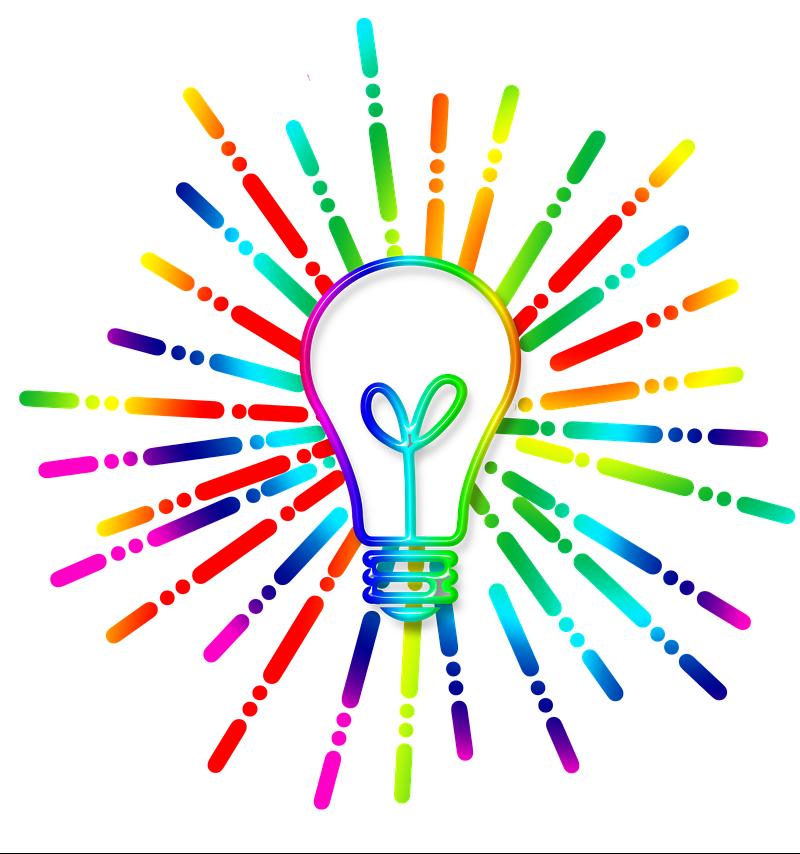 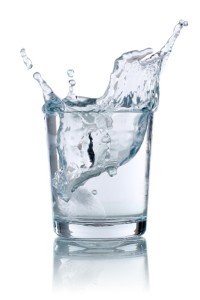 An alle, die Durst haben(Jesaja 55,1-7)
6 Sucht Jahwe, solange er sich finden lässt! Ruft ihn an, solange er euch nahe ist! 7 Der Gottlose verlasse seinen Weg, der Schurke seine schlimmen Gedanken! Er kehre um zu Jahwe, damit er sich seiner erbarmt, zu unserem Gott, denn er ist im Verzeihen groß!
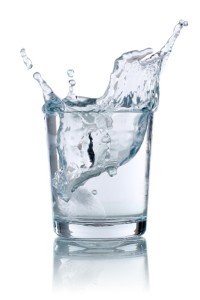 An alle, die Durst haben(Jesaja 55,1-7)
6 Sucht Jahwe, solange er sich finden lässt! Ruft ihn an, solange er euch nahe ist! 7 Der Gottlose verlasse seinen Weg, der Schurke seine schlimmen Gedanken! Er kehre um zu Jahwe, damit er sich seiner erbarmt, zu unserem Gott, denn er ist im Verzeihen groß!
 
Motivation zur Umkehr
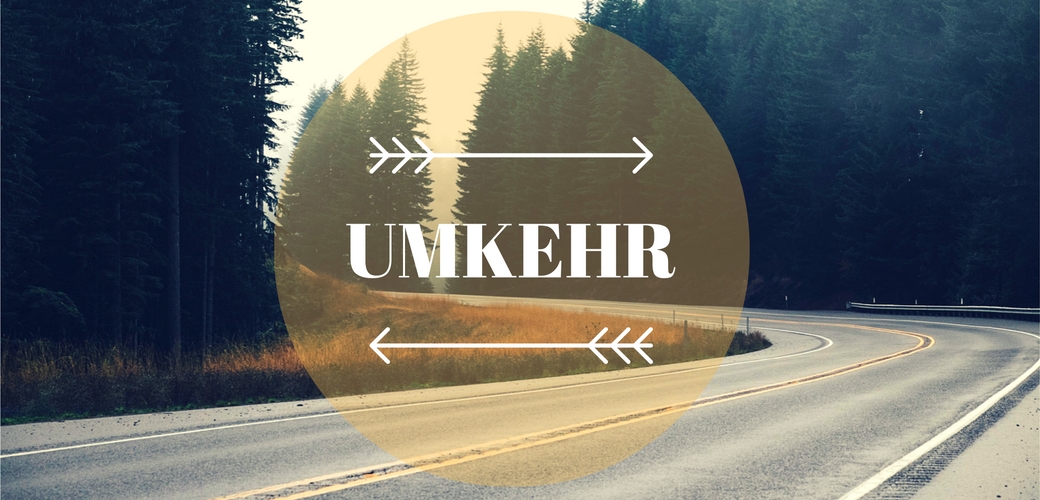 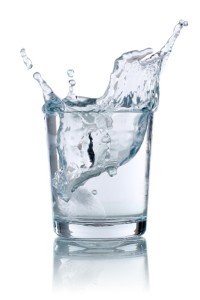 An alle, die Durst haben(Jesaja 55,1-7)
6 Sucht Jahwe, solange er sich finden lässt! Ruft ihn an, solange er euch nahe ist! 7 Der Gottlose verlasse seinen Weg, der Schurke seine schlimmen Gedanken! Er kehre um zu Jahwe, damit er sich seiner erbarmt, zu unserem Gott, denn er ist im Verzeihen groß!
 
Motivation zur Umkehr
Groß in Verzeihen
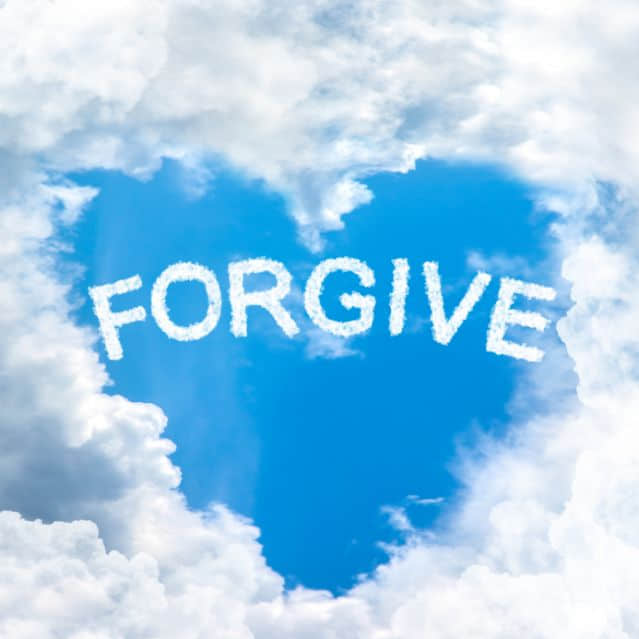 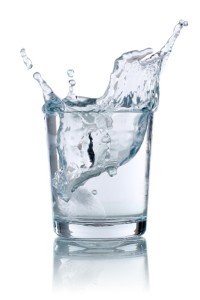 An alle, die Durst haben(Jesaja 55,1-7)
6 Sucht Jahwe, solange er sich finden lässt! Ruft ihn an, solange er euch nahe ist! 7 Der Gottlose verlasse seinen Weg, der Schurke seine schlimmen Gedanken! Er kehre um zu Jahwe, damit er sich seiner erbarmt, zu unserem Gott, denn er ist im Verzeihen groß!
 
Motivation zur Umkehr
Groß in Verzeihen
Gott wartet darauf, dass wir umkehren
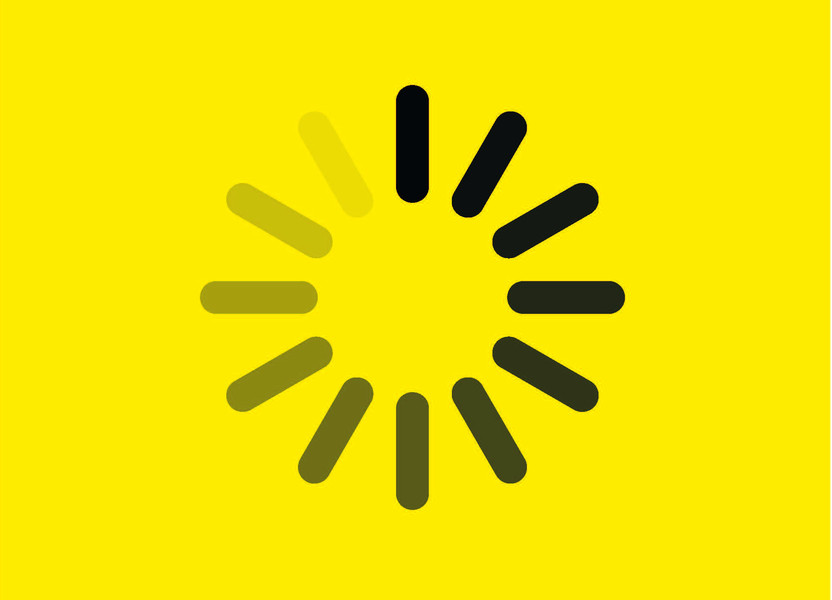